Мастер-класс для родителей и детей по бисероплетению «В ГОСТЯХ У ФЕИ БИСЕРИНКИ»
Воспитатели МОАУ СОШ № 43 
«Группы детского сада» 
Дуброва О.Ю.
Мелкомукова Н.О.
Мастер - класс
В старшей группе мы решили заняться с детьми приятным и полезным делом – бисероплетением. Но вначале решили познакомить родителей и детей с навыками и правилами работы с бисером – провести с ними небольшой мастер-класс.
Информационная карта проекта «В гостях у феи Бисеринки»
Место проведения: старшая группа «Группы детского сада» МАОУ СОШ № 43  г. ПермьСроки проведения: 2014-2015 уч. г.Участники проекта: дети старшей группы, родители воспитанников, воспитатели группыКоличество участников: 30 детей и их родителиТип проекта: творческий  Вид проекта: групповой, долгосрочный, комплексный
Цель, направление деятельности проекта:
Образовательная программа «В гостях у феи Бисеринки» направлена на развитие мелкой моторики рук, речевое, художественно-эстетическое развитие ребенка, на развитие художественно-творческого потенциала личности, обучающиеся получают социальный опыт конструктивных взаимодействий и продуктивной деятельностиЗанятия творчеством помогают развивать художественный вкус и логику, способствуют формированию пространственного воображения. У детей совершенствуется мелкая моторика рук, что очень важно для дошколят, а также для детей, страдающих дефектами речи (ОНР, ФФНР, заикание), детей с ОВЗ.
Моё увлечение (Дуброва О.Ю.)
Тема октября : «Овощи» (2 недели)
Закреплять знания об овощах. Знакомить детей с техникой параллельного плетения. Развивать глазомер, мелкую моторику пальцев рук, технические навыки и умения. Способствовать развитию внимания, мышления, памяти. Обогащать речь детей, расширять словарный запас, побуждать  к проговариванию своих действий. Развивать умение составлять композицию из изделий из бисера и дополнять ее деталями из бумаги.
Начало
Движения детей мало координированные, неточные, многие из них плохо удерживают предметы, часто действуют одной рукой.
Имеются нарушения ручной моторики, проявляющиеся в основном в нарушении точности, быстроты и координированности движений.
Вместе с мамой дружно плетём баклажан вкусный!
Фиолетовые грушиВарят, тушат, жарят, сушат.Их едят зимой и летомС удовольствием все дети.
Баклажаны всем по нравуИ считаются по правуДиетическою пищей,Очень вкусною, дружище!
А у нас помидор красный!
Жаль, что так отходит быстроРаннею весной редиска.Очень вкусная в салатах,Аппетитная, ребята!
Очень много есть сортовВсем известных огурцов.
Ура! Получается! Итоги мастер-класса
Угостил нас всех Андрюша,Очень вкусной, спелой грушей.Праздник мы решили сделать,Грушевой еды наделать.
Выставка работ по итогам октября
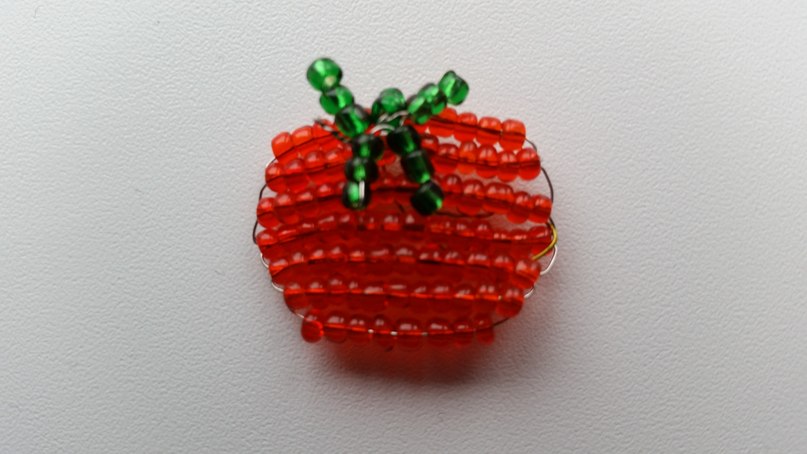